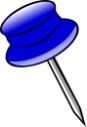 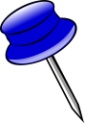 市役所業務を理解して　　　スムーズに案内を☆
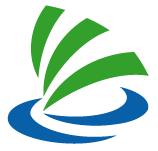 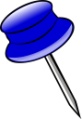 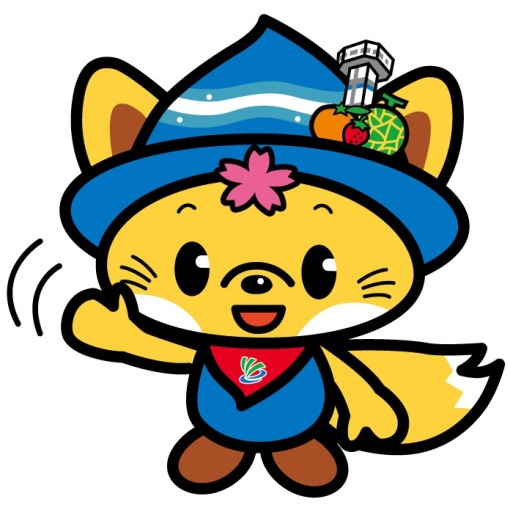 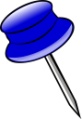 海津市のマスコットキャラクター
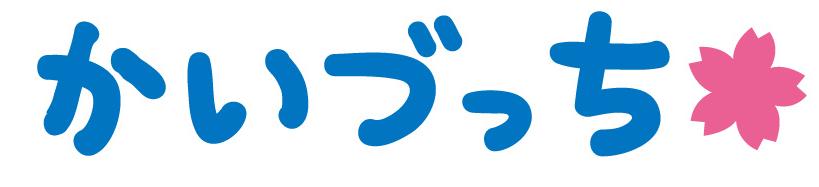 だよ♪
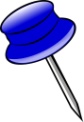 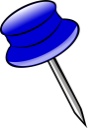 岐阜県海津市業務改善運動実行委員会
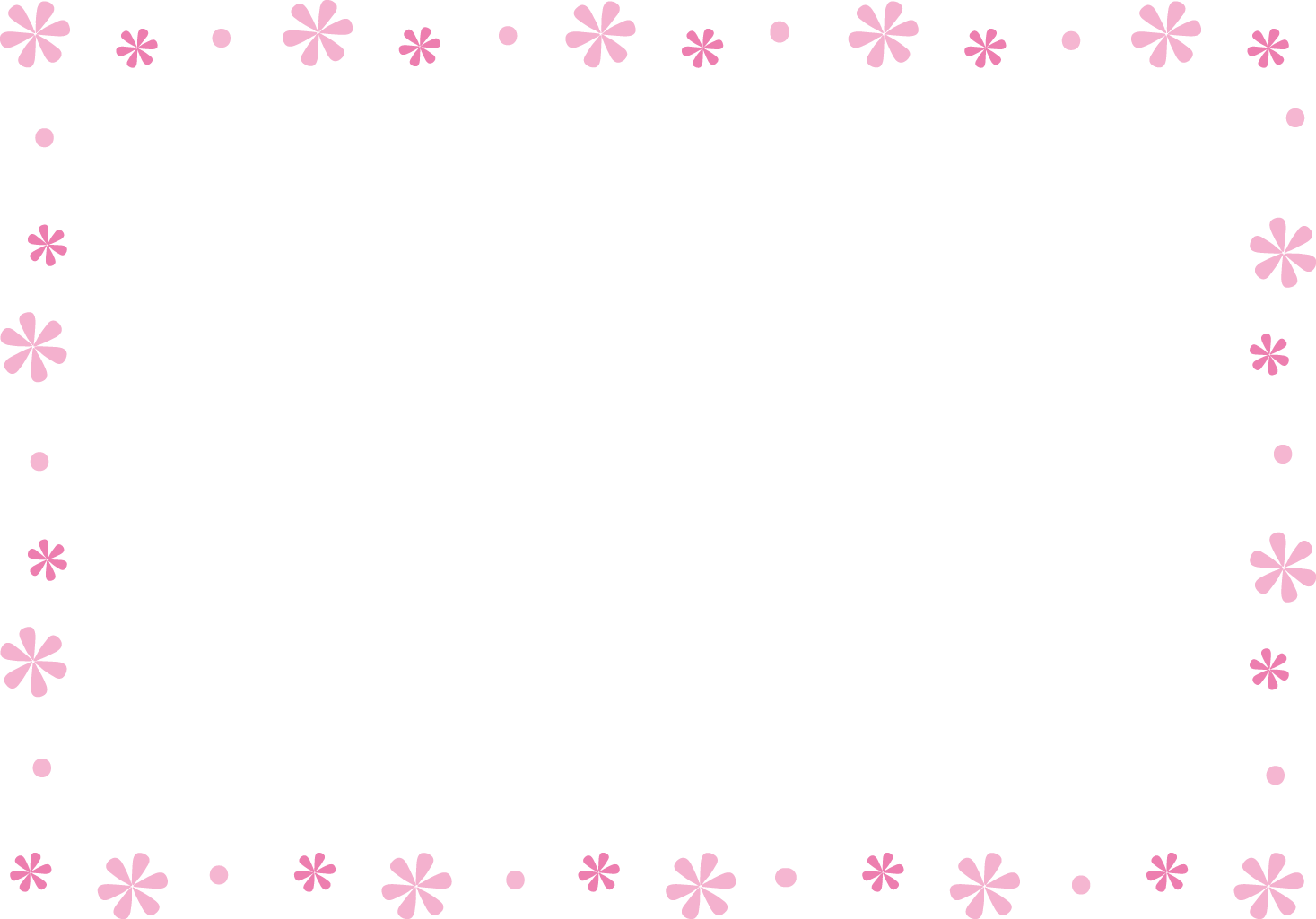 実行委員は全員で　８　名　！！
　で　す　が　・　・　・
業務改善運動実行委員会が始動！！
全員が主事級！！
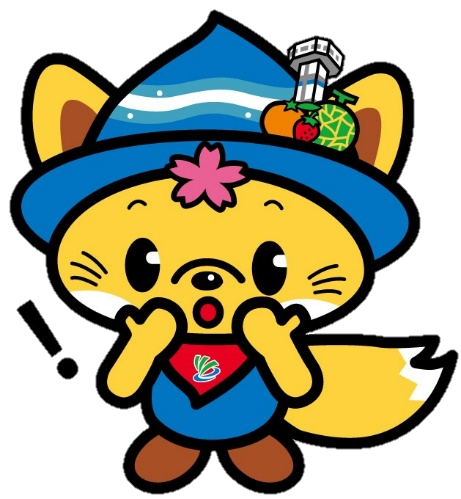 平均年齢
　２６歳！！
岐阜県海津市
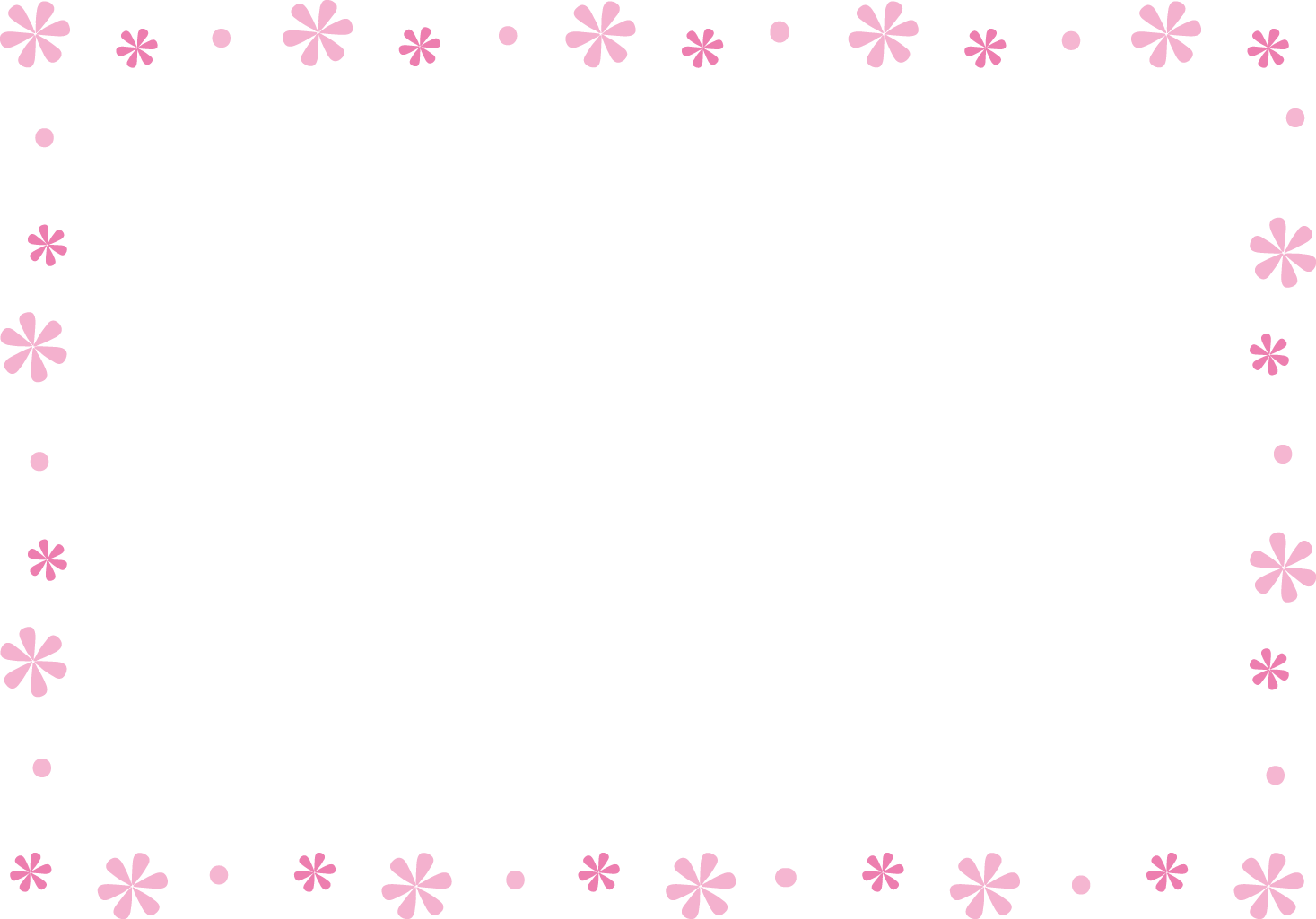 市役所に入庁してまだ日が浅い私たちだからこそ気づくことのできる業務改善運動を目指す☆
岐阜県海津市
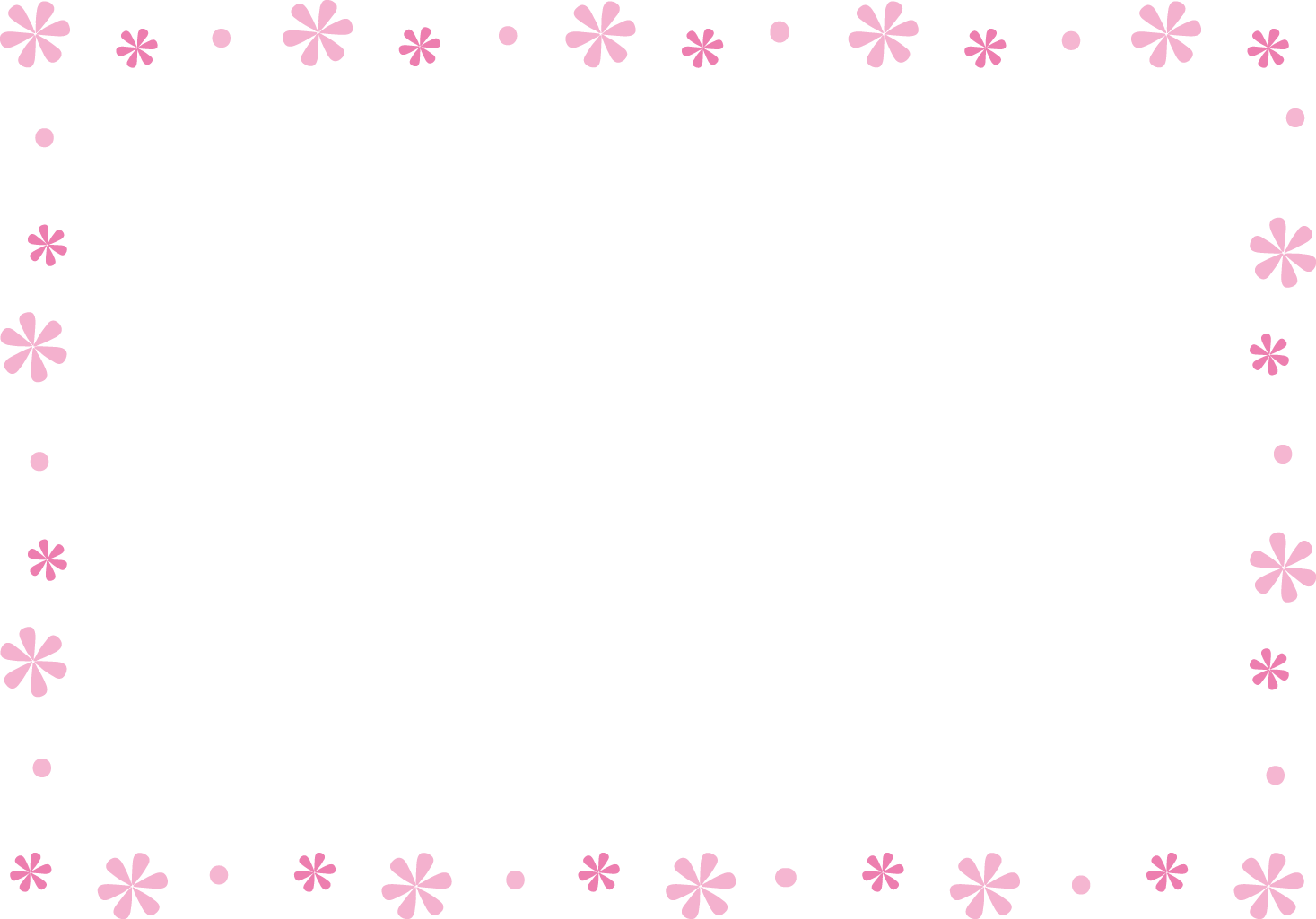 まずは情報リサーチ☆
業務改善がどういったものなのか、過去の資料や他の自治体の改善をCheck！！
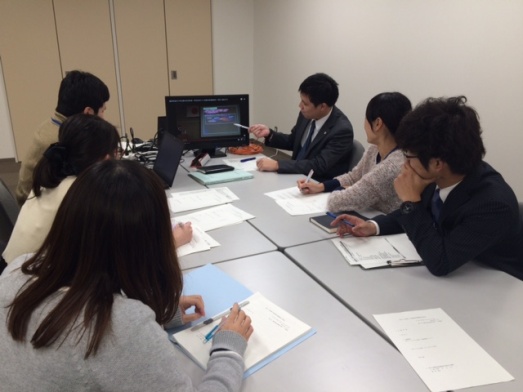 岐阜県海津市
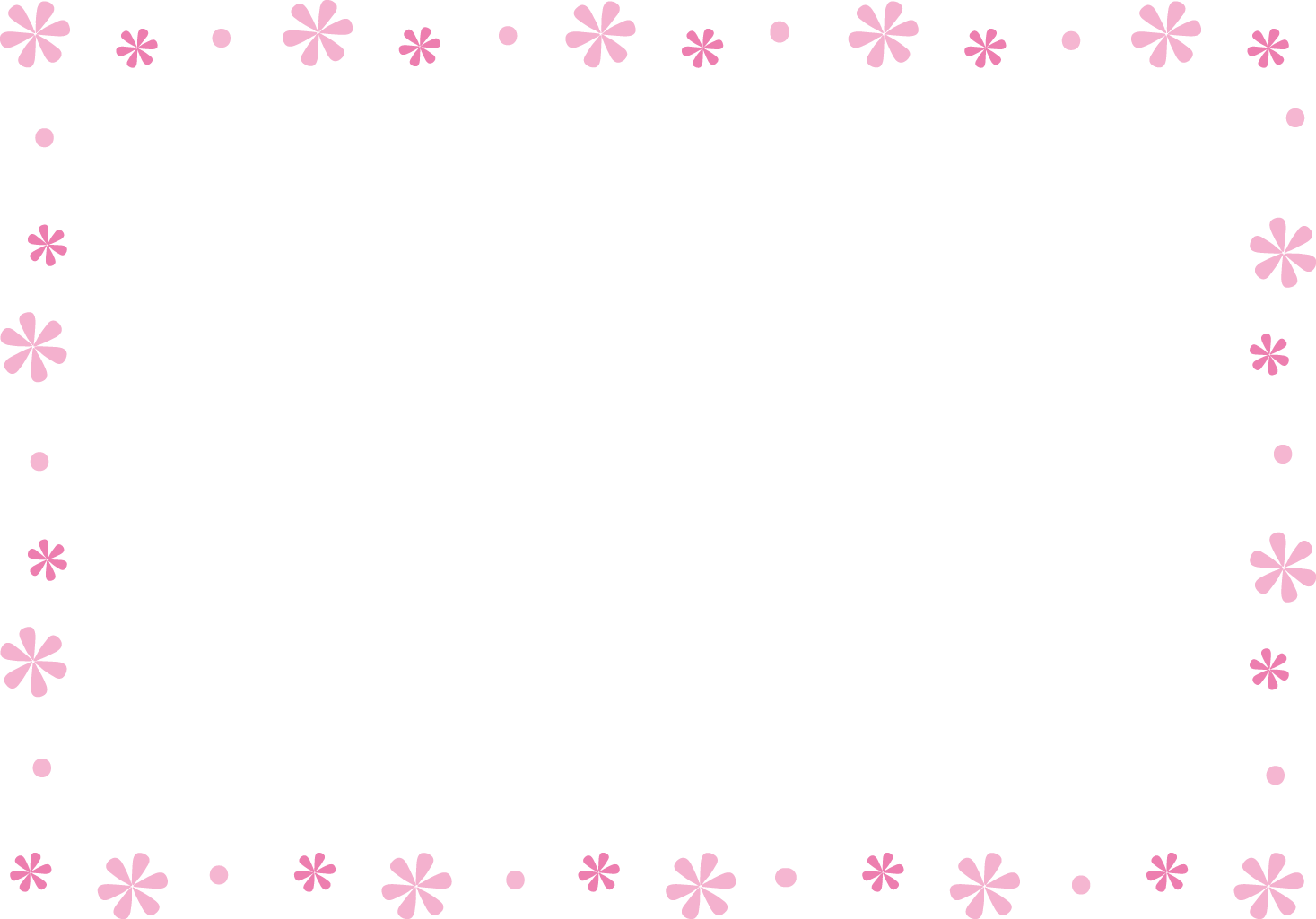 過去の業務改善運動後の職員アンケート
採用
海津市役所全体で
ひとつの事に
取り組んではどうか
岐阜県海津市
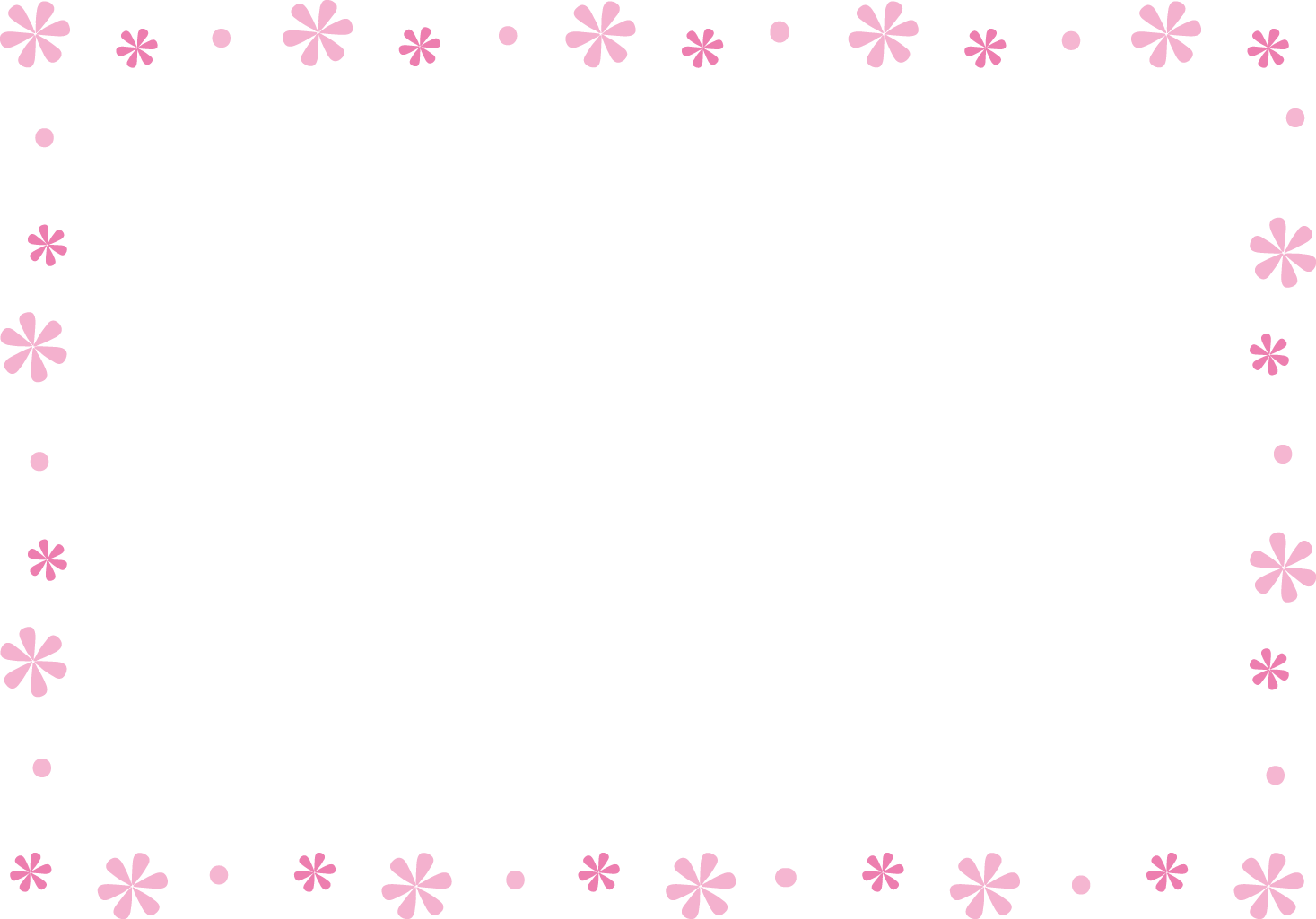 市役所にどんな課題があるのか・・・
・実行委員で情報収集
・全職員から改善提案を募集
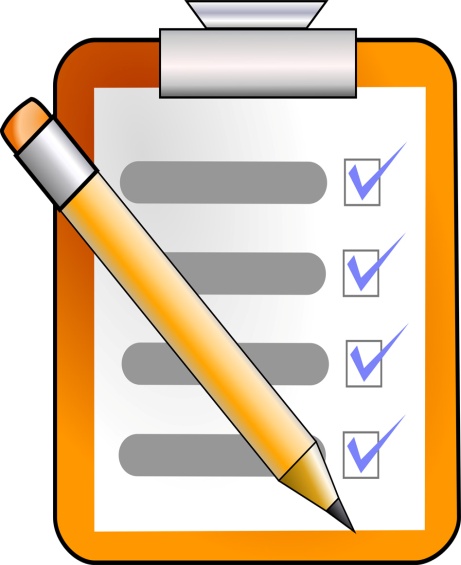 岐阜県海津市
職員からいただいた意見
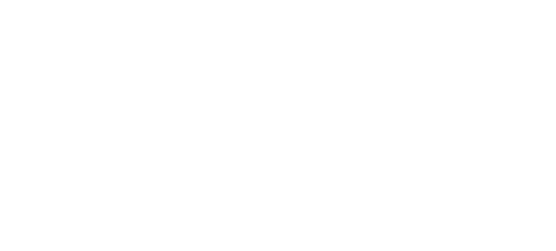 他課の業務内容がわからない
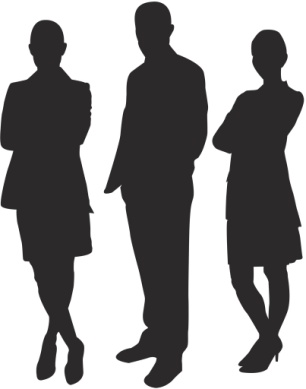 岐阜県海津市
・統合庁舎に伴う組織再編で課の名称や業務が変わってしまった・・・
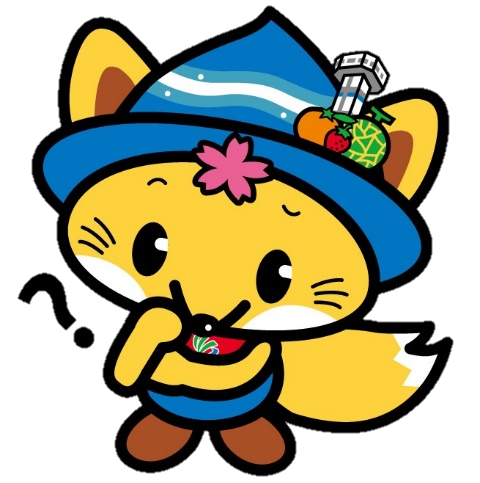 ・職員ですら各課の業務内容が分からない・・・
新庁舎・新組織　業務概要
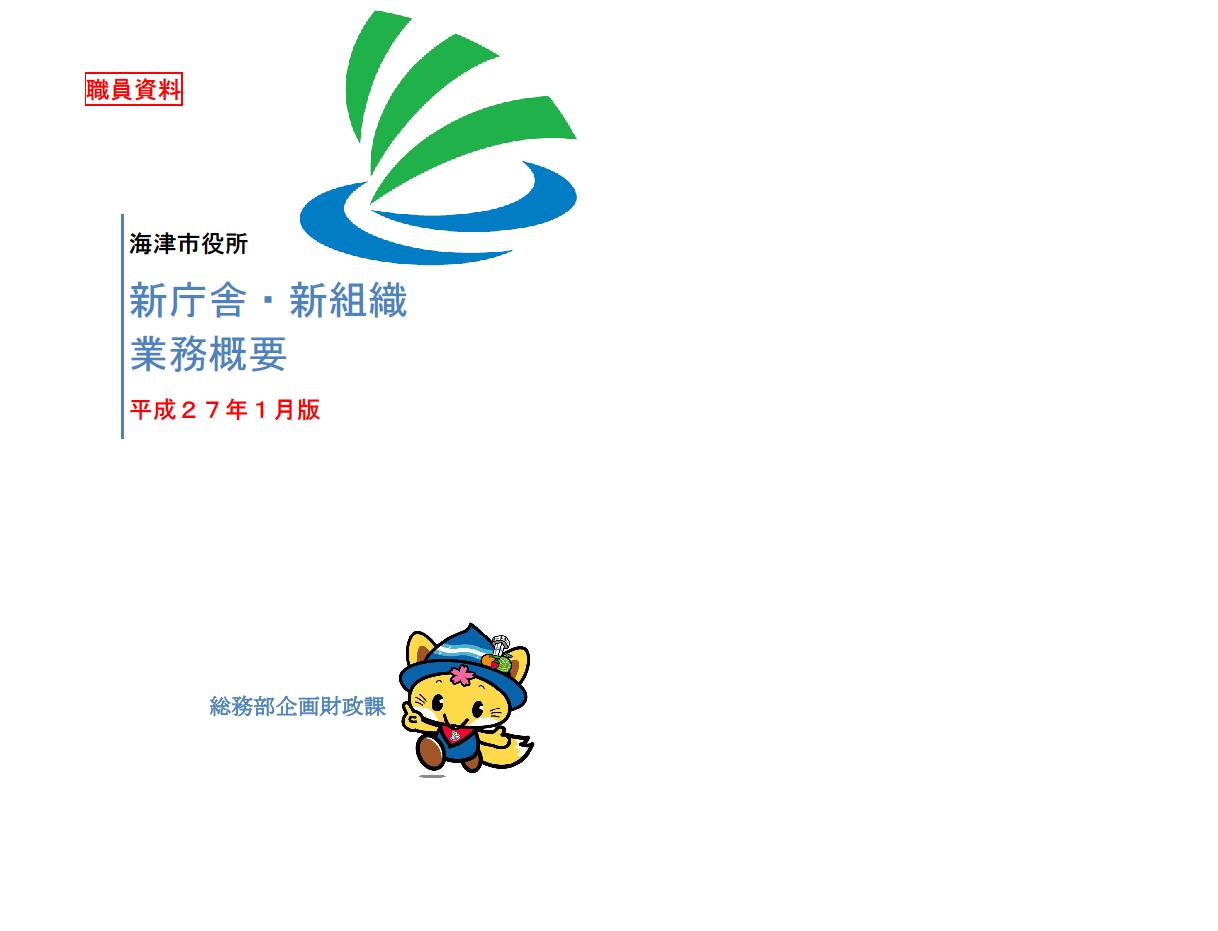 ・職員はどんな問い合わせにも対応できなければ・・・
岐阜県海津市
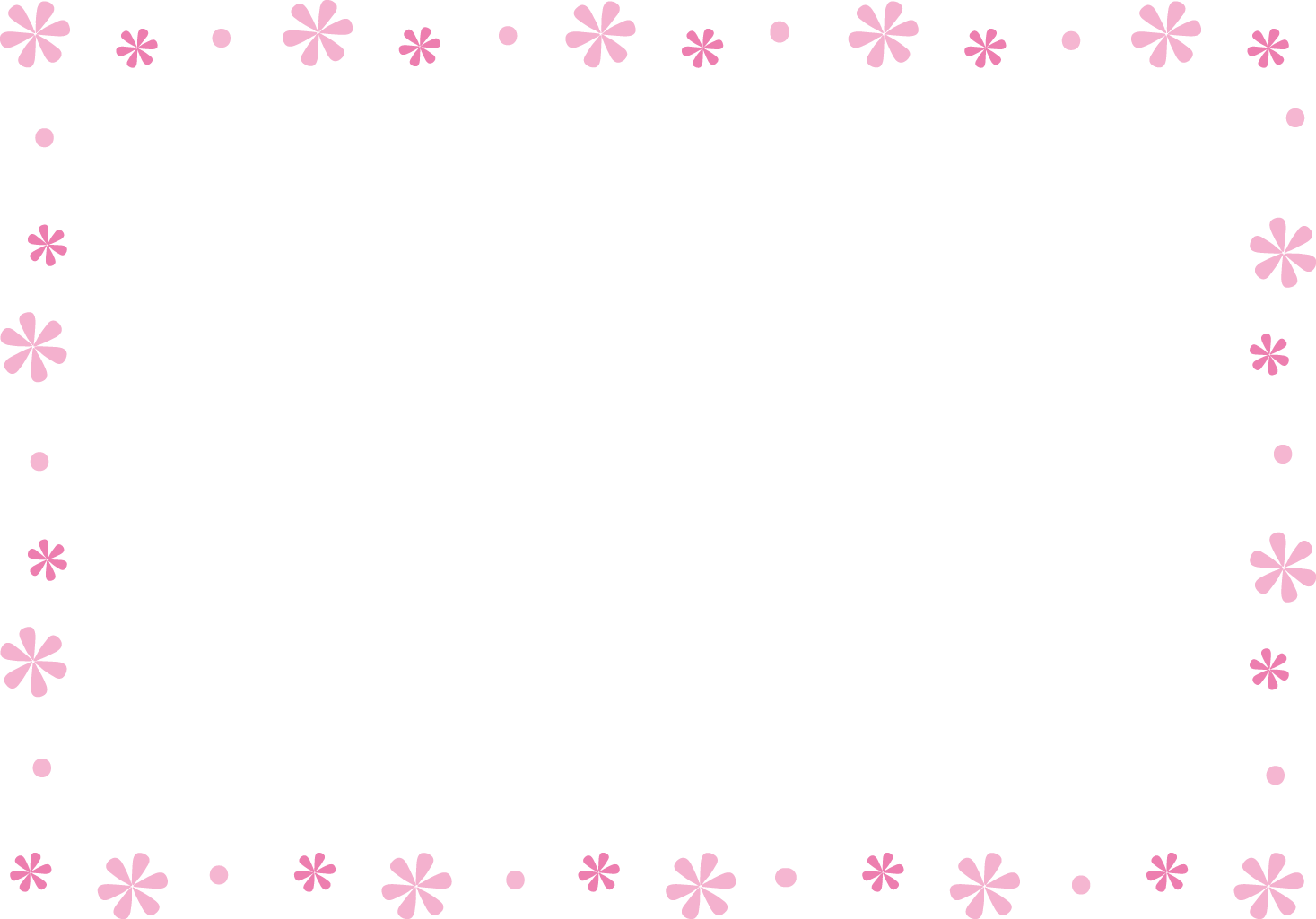 e-ラーニングの実施
どのくらいの理解度があるか職員に問題を出してみよう！！
市役所業務について
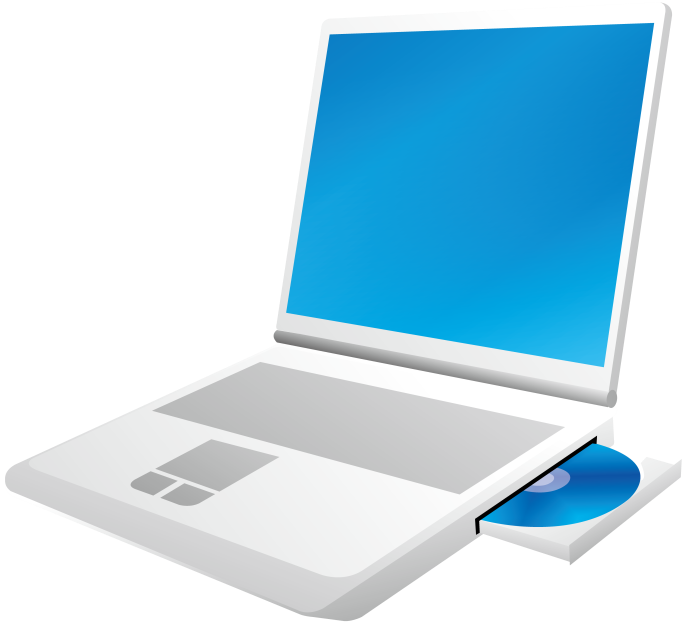 全２８問
※e-ラーニング・・・インターネットを利用した学習形態
岐阜県海津市
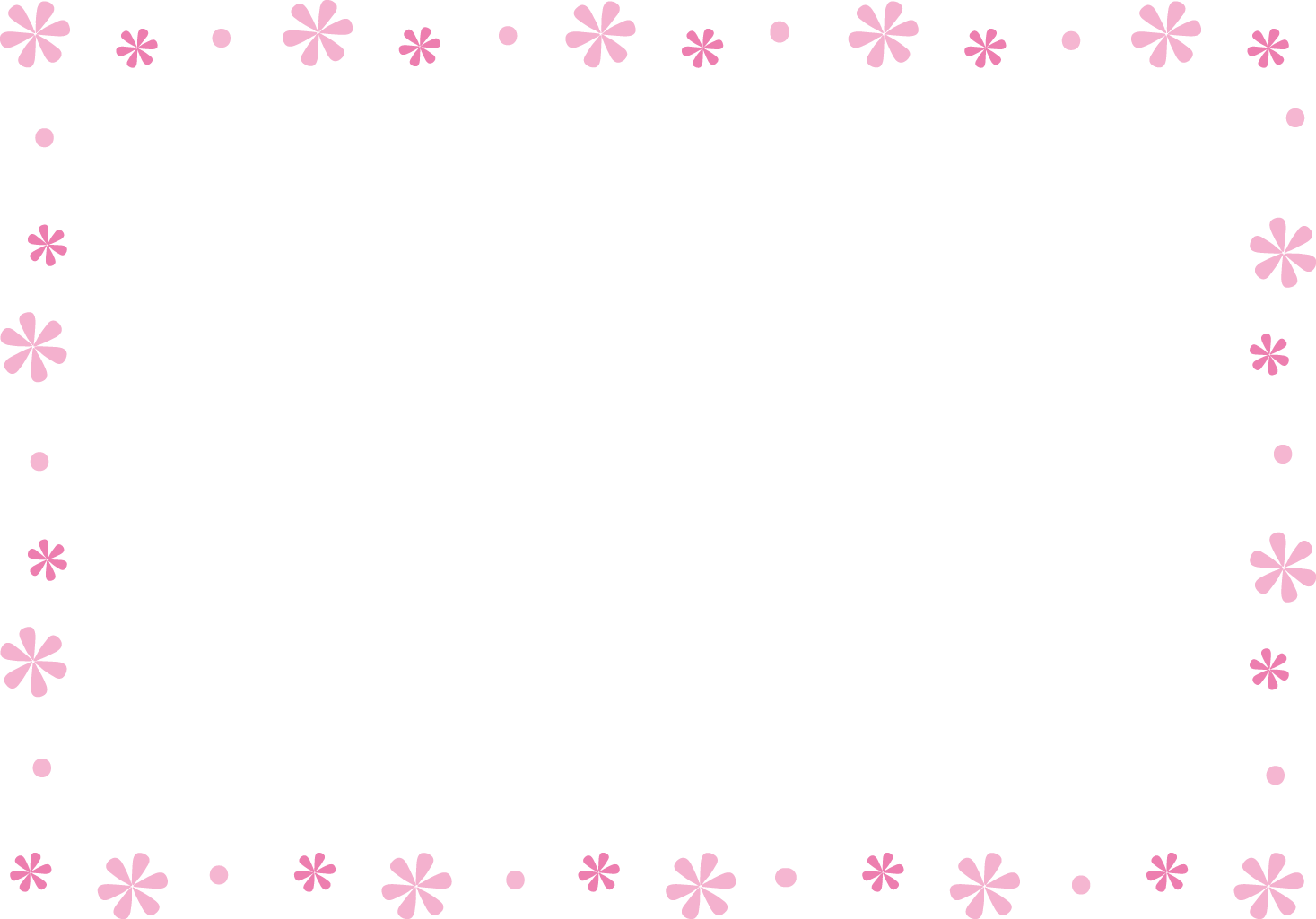 e-ラーニング問題例
Ｑ．電話で「防犯灯」の設置や修繕のお問い合わせがありました。どちらへお繋ぎしますか。
１．市民活動推進課
２．企画財政課
３．建設課
岐阜県海津市
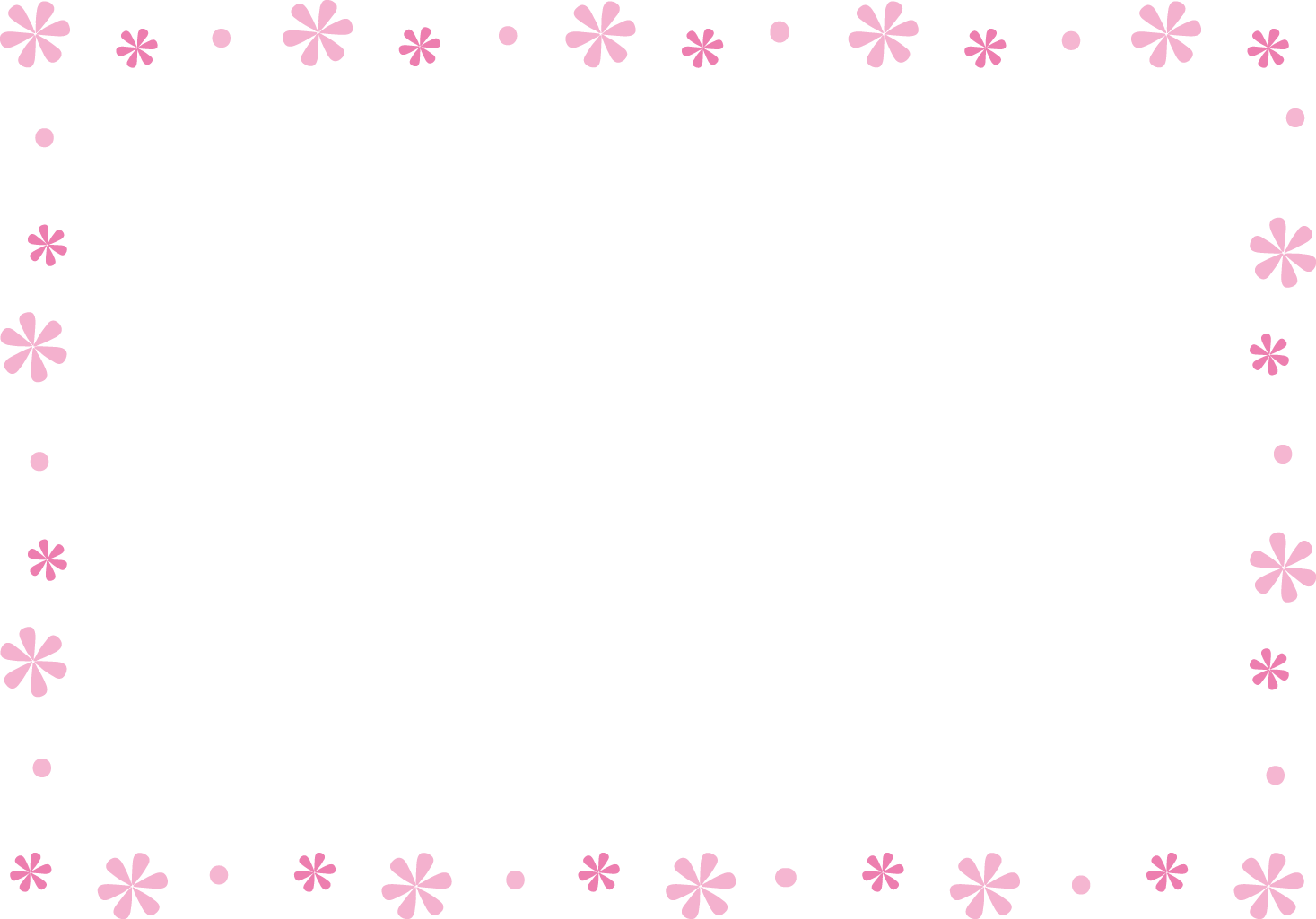 e-ラーニング実施結果
第１回目
第２回目
平均点：１９．０８点
正答率：６８．１５％
　（回答数：３５８人）
平均点：２４．１０点
正答率：８６．０９％
　（回答数：３０５人）
正答率　１７．９４ptアップ
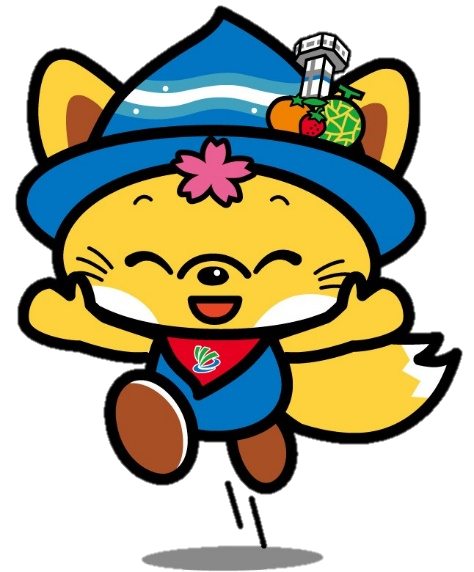 岐阜県海津市
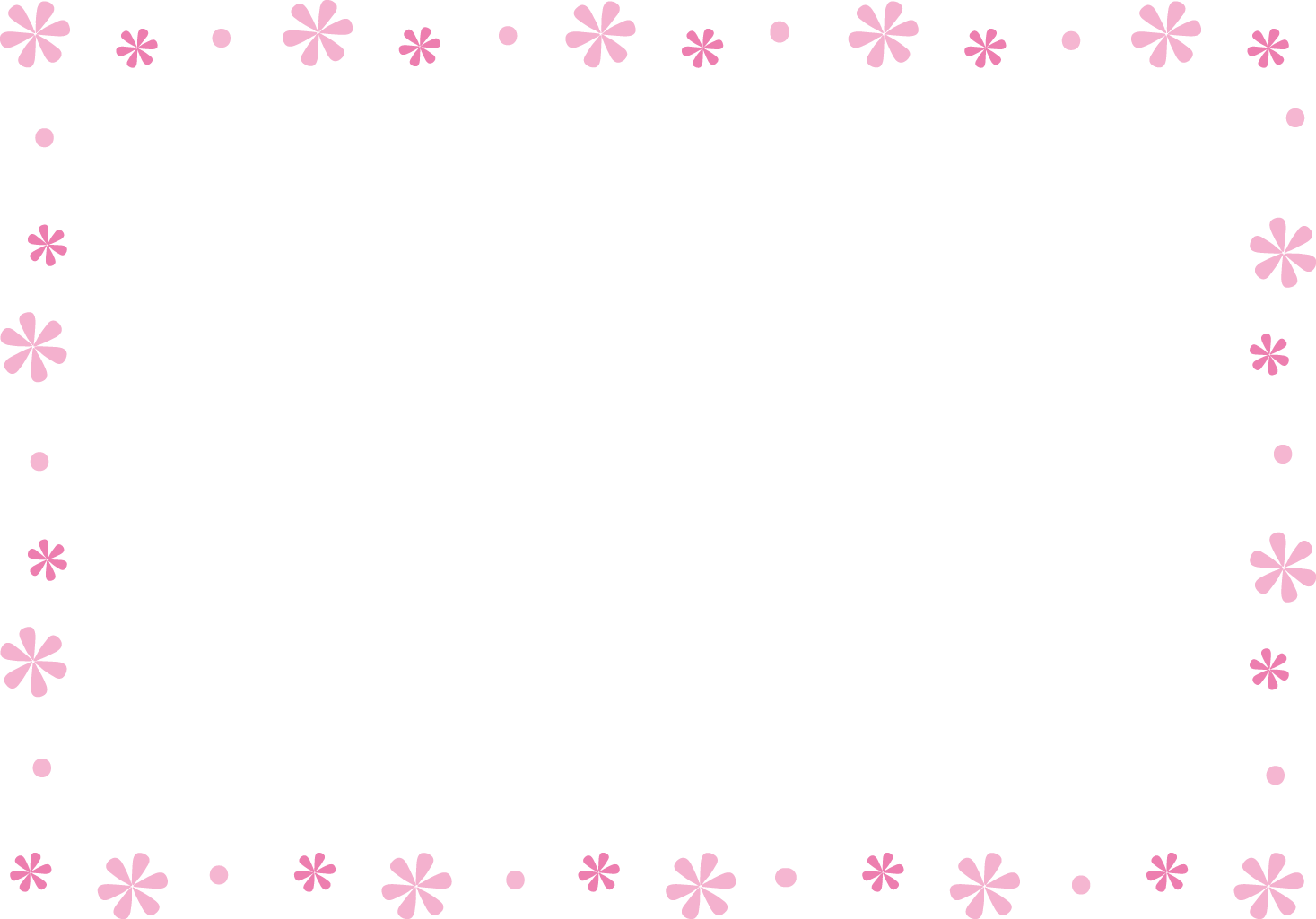 e-ラーニング実施後の職員の声
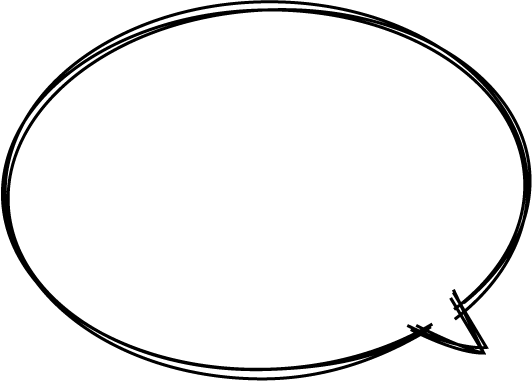 e-ラーニングでやったことは、おもしろい試みだったと思う。
間違えやすい他課の業務を理解できて良かった。
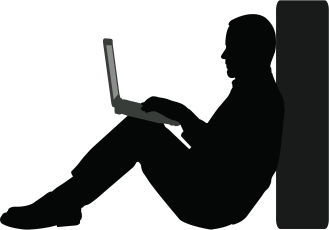 岐阜県海津市
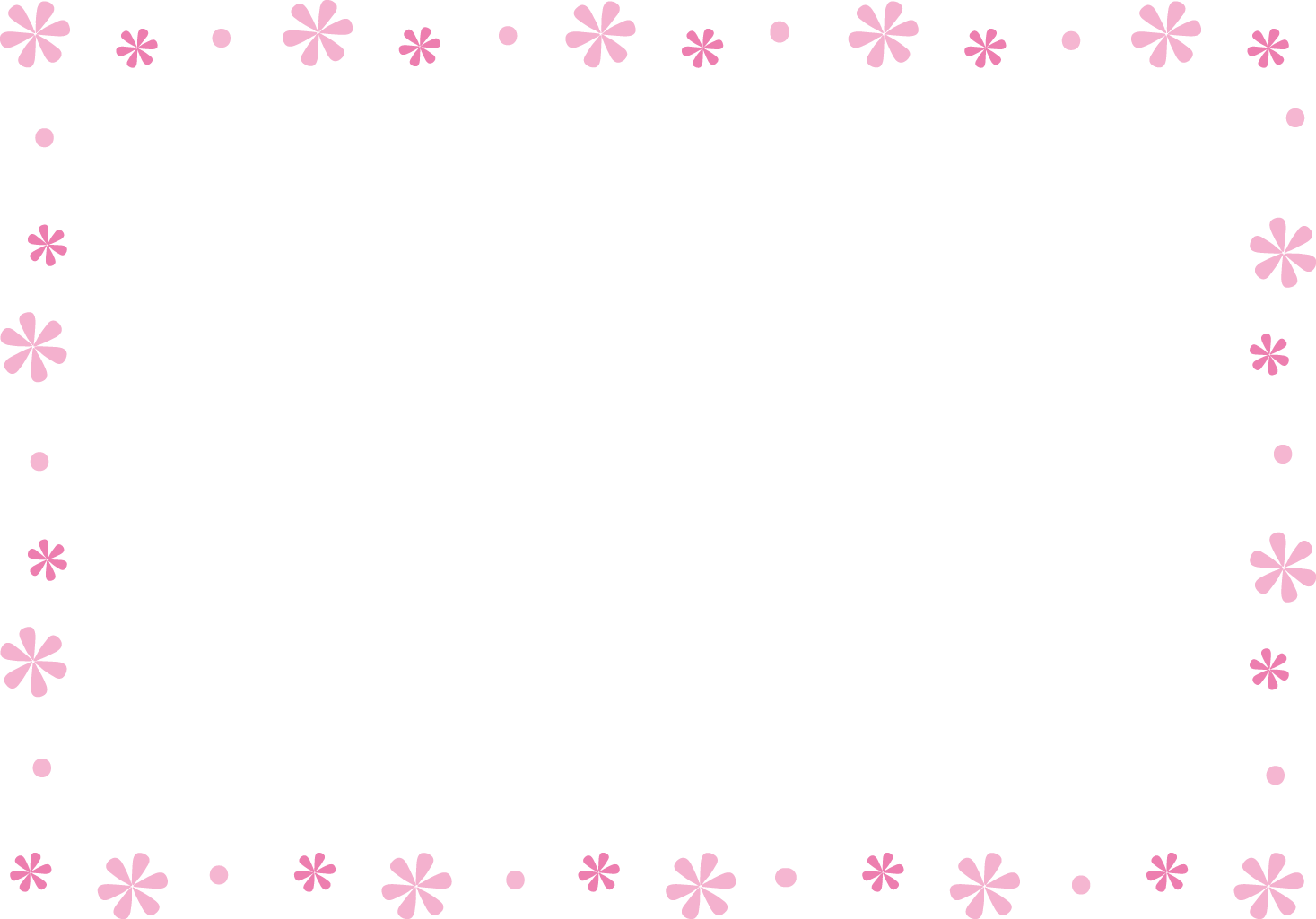 こんな取り組みも実施しました☆
岐阜県海津市
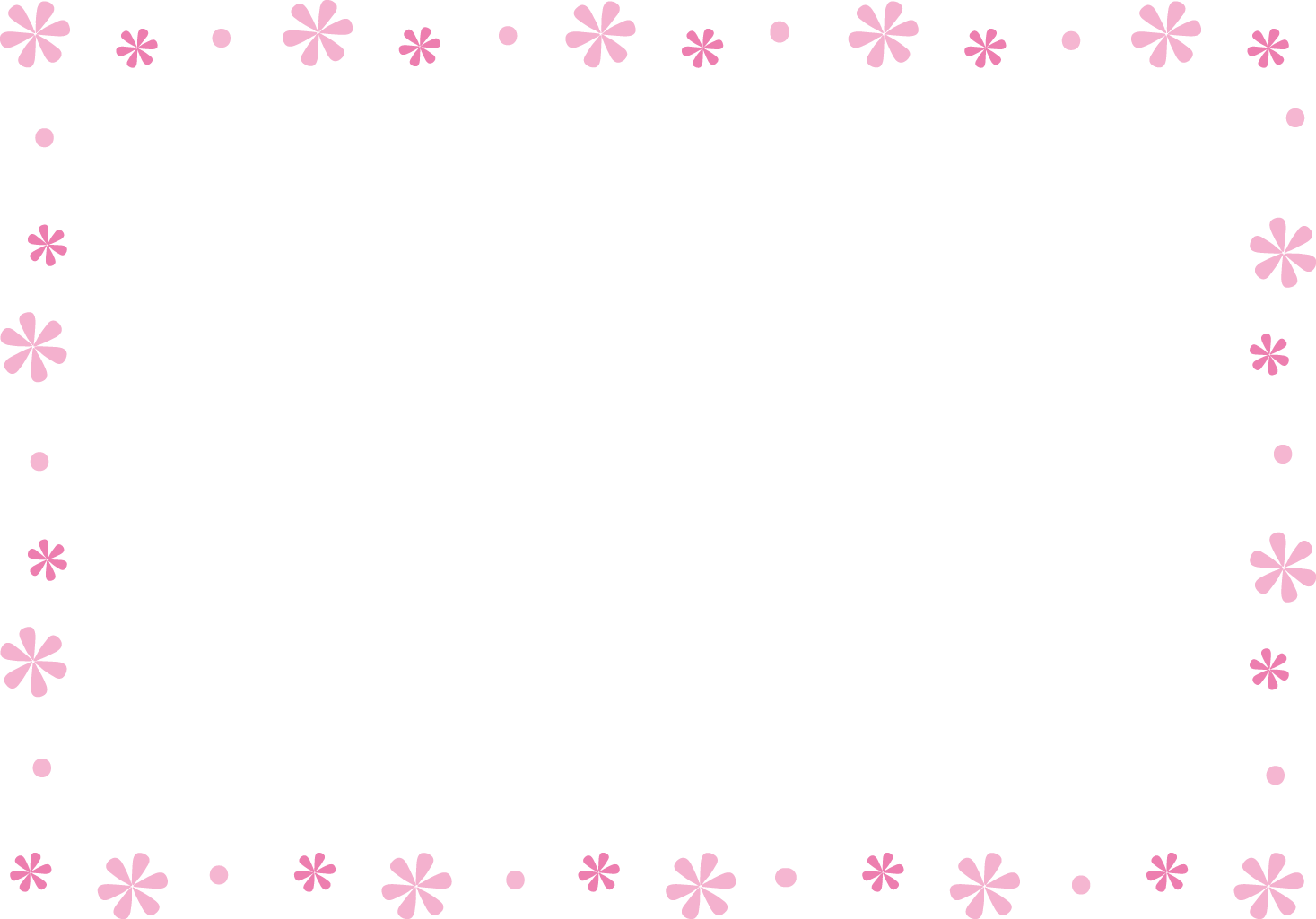 若手職員で実施した取り組み
愛知県豊明市「業務改善運動グッジョブショー」　　　　　　　　の一環で行った取り組みを
真似！
新人チーム「ユメ☆クル」の市民突撃インタビュー
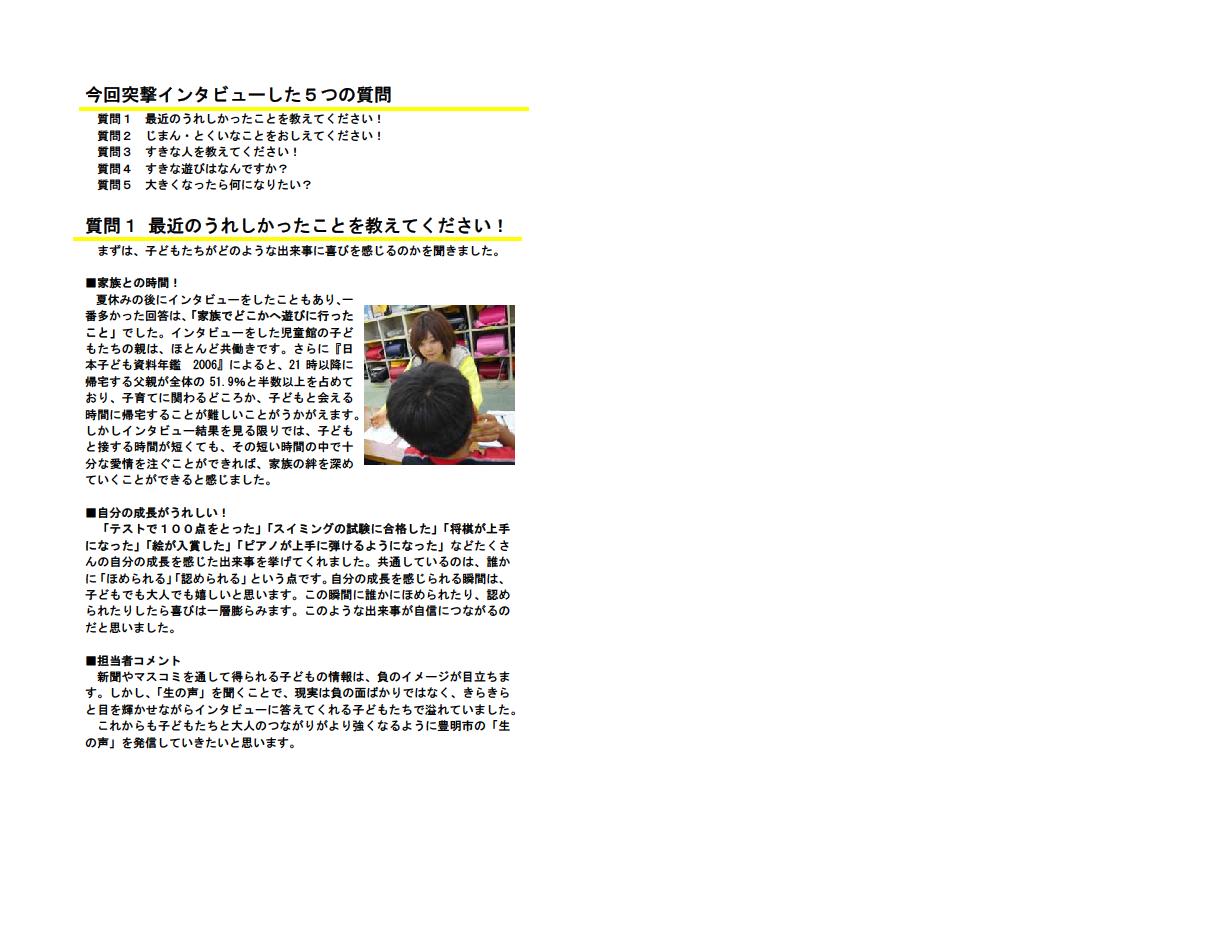 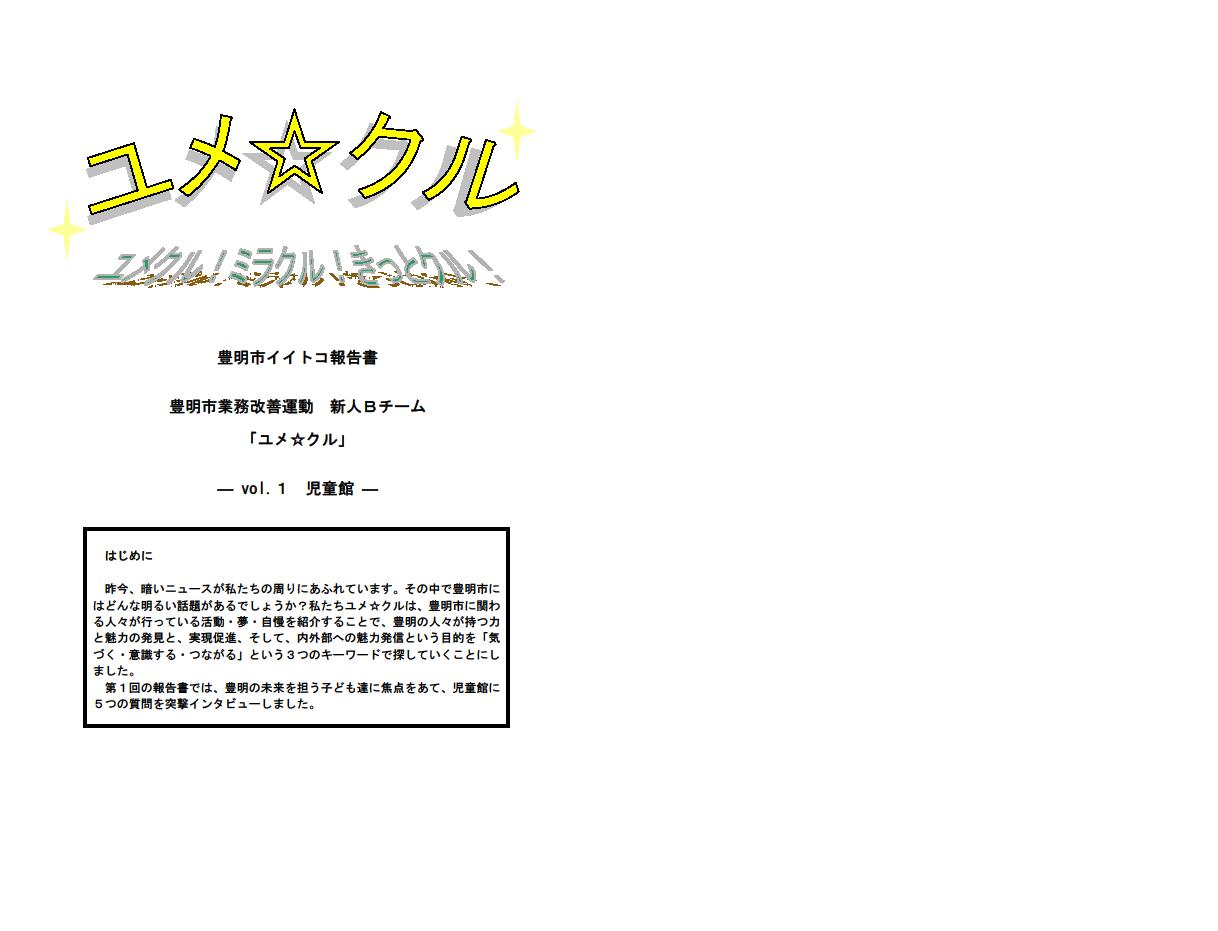 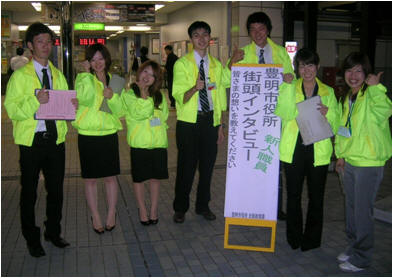 岐阜県海津市
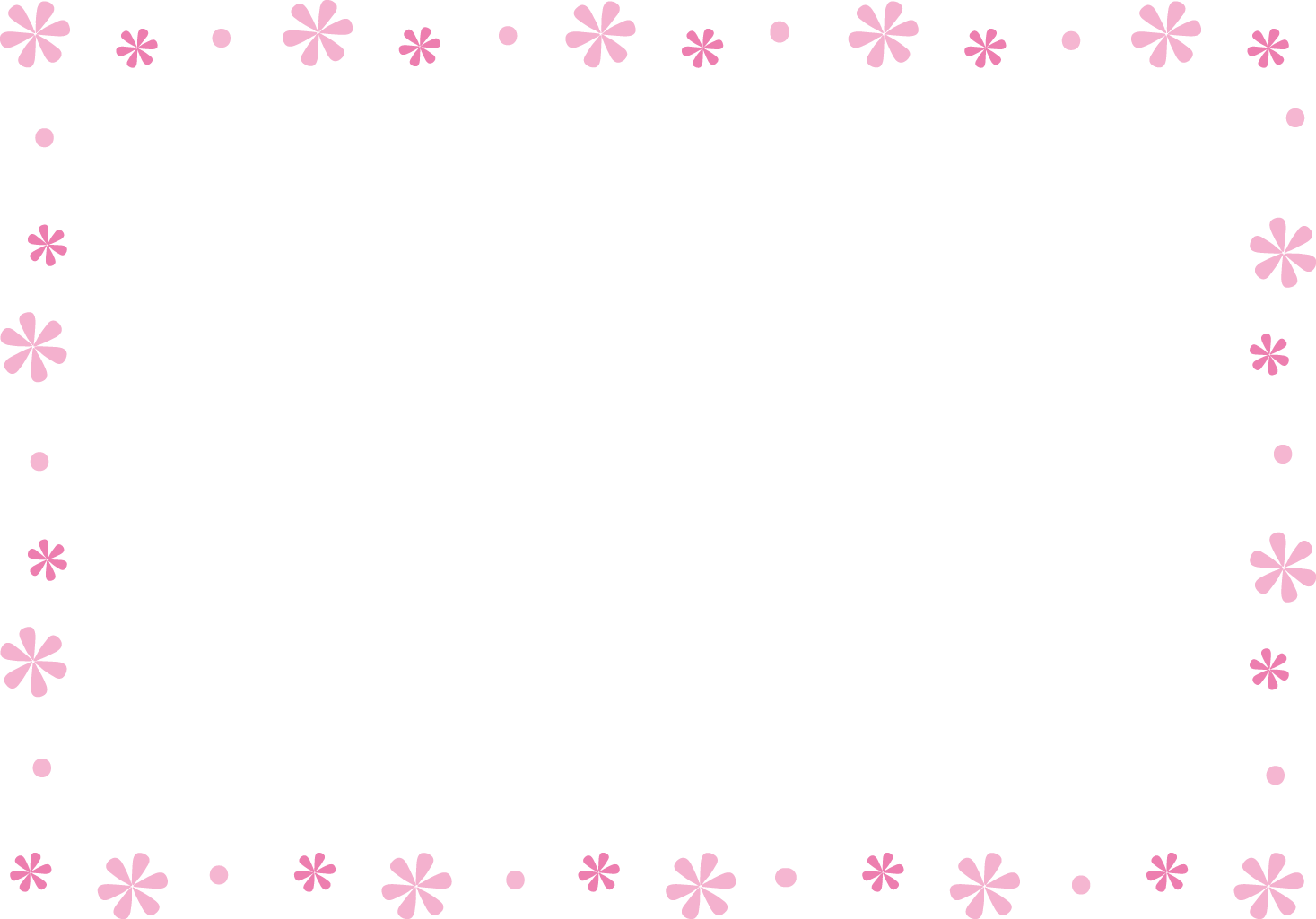 明るい話題を聞きたい！
若手職員の交流の場がほしい！
市民の方とコミュニケーションをとりたい！
岐阜県海津市
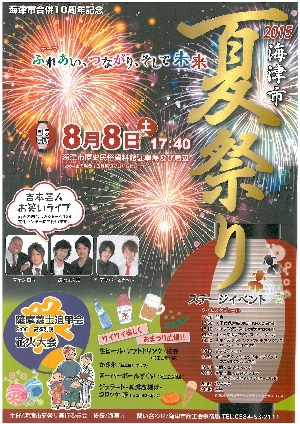 夏祭り市民
インタビュー
を実施
岐阜県海津市
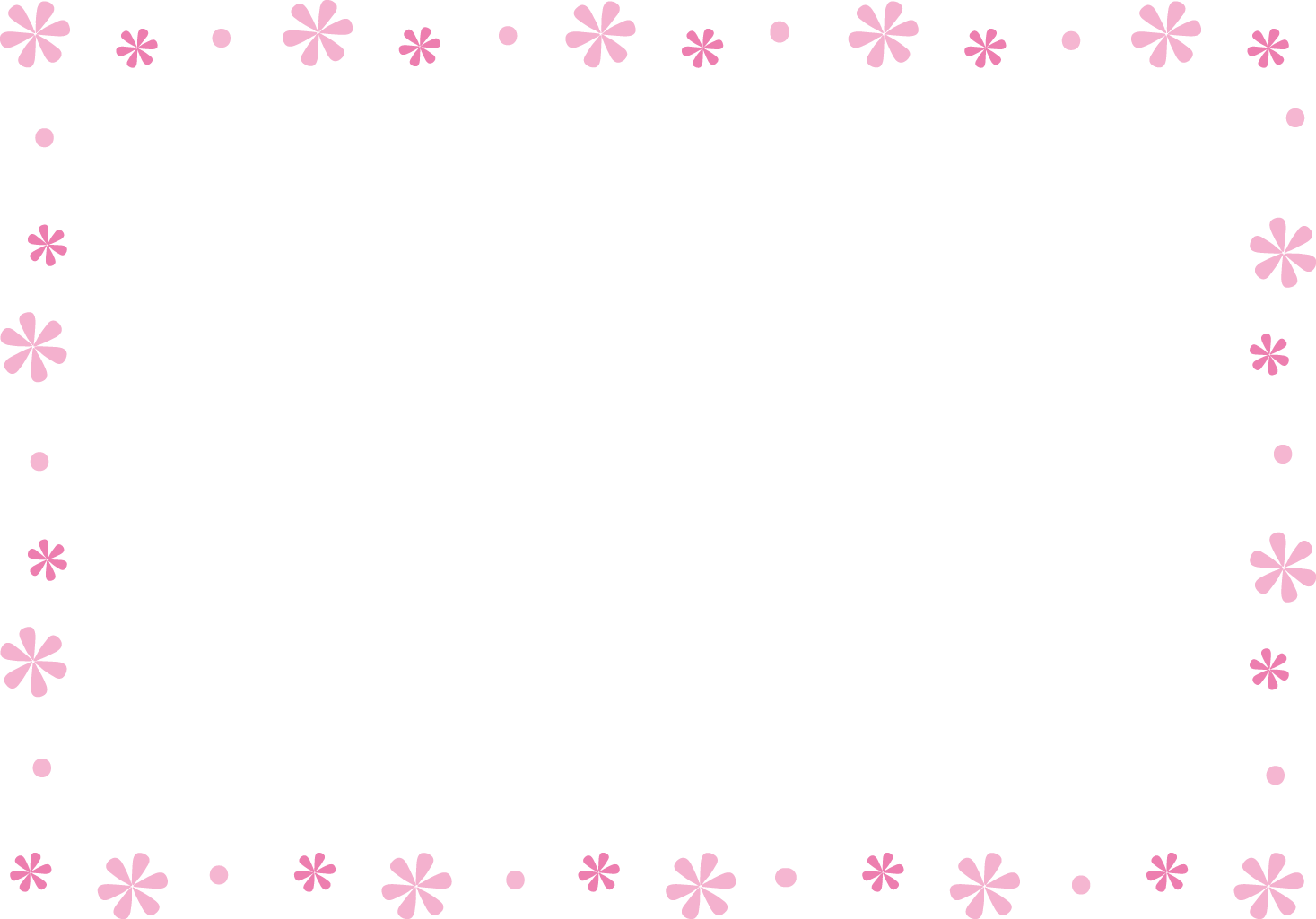 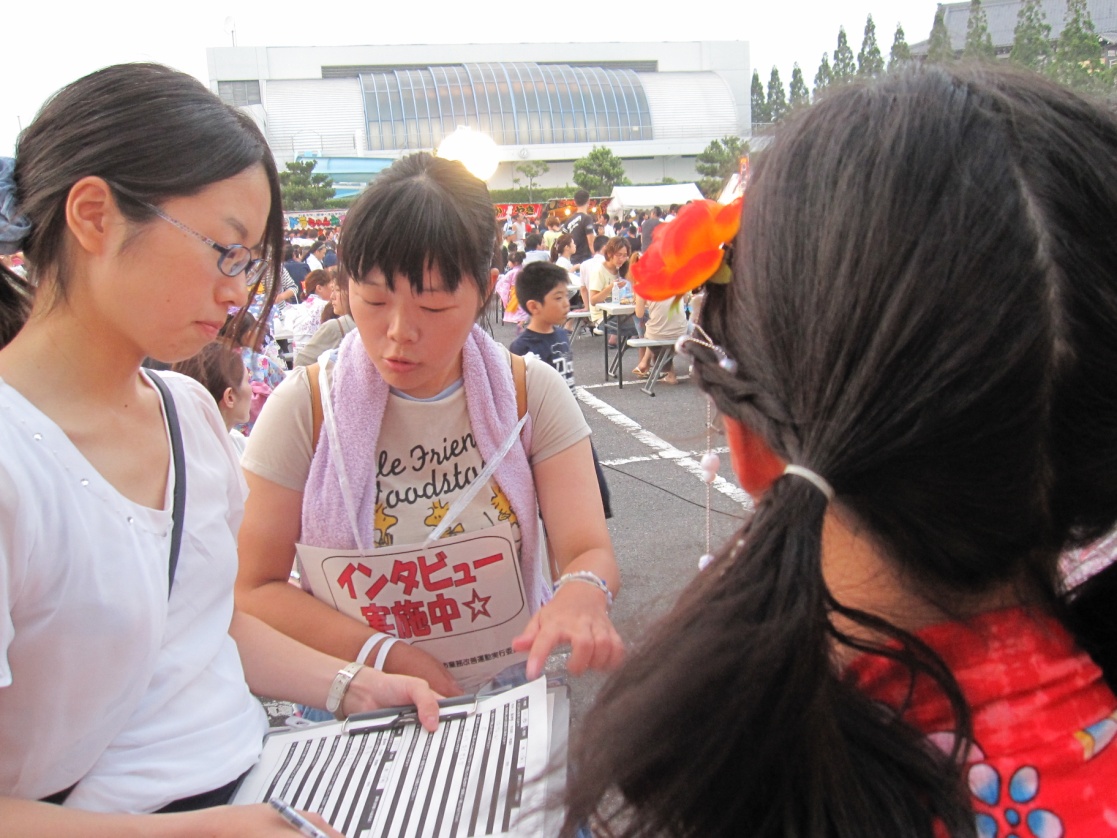 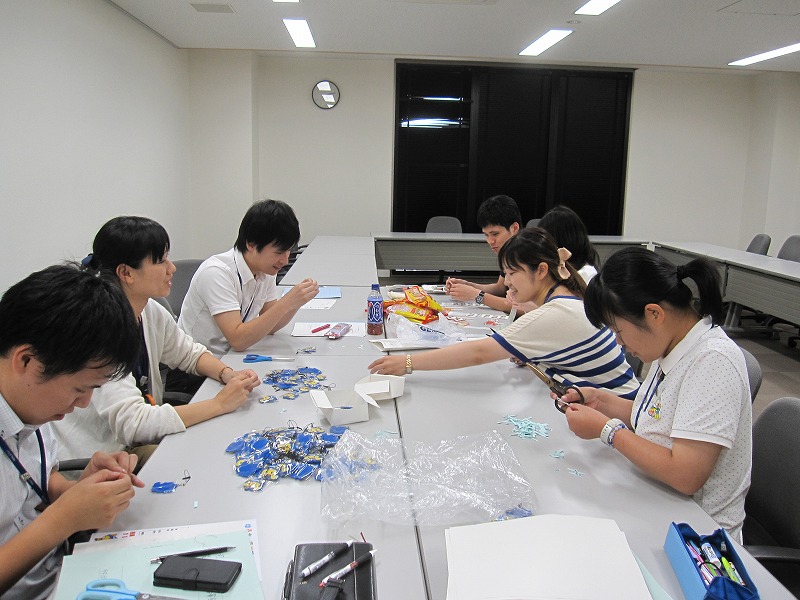 準備中・・・
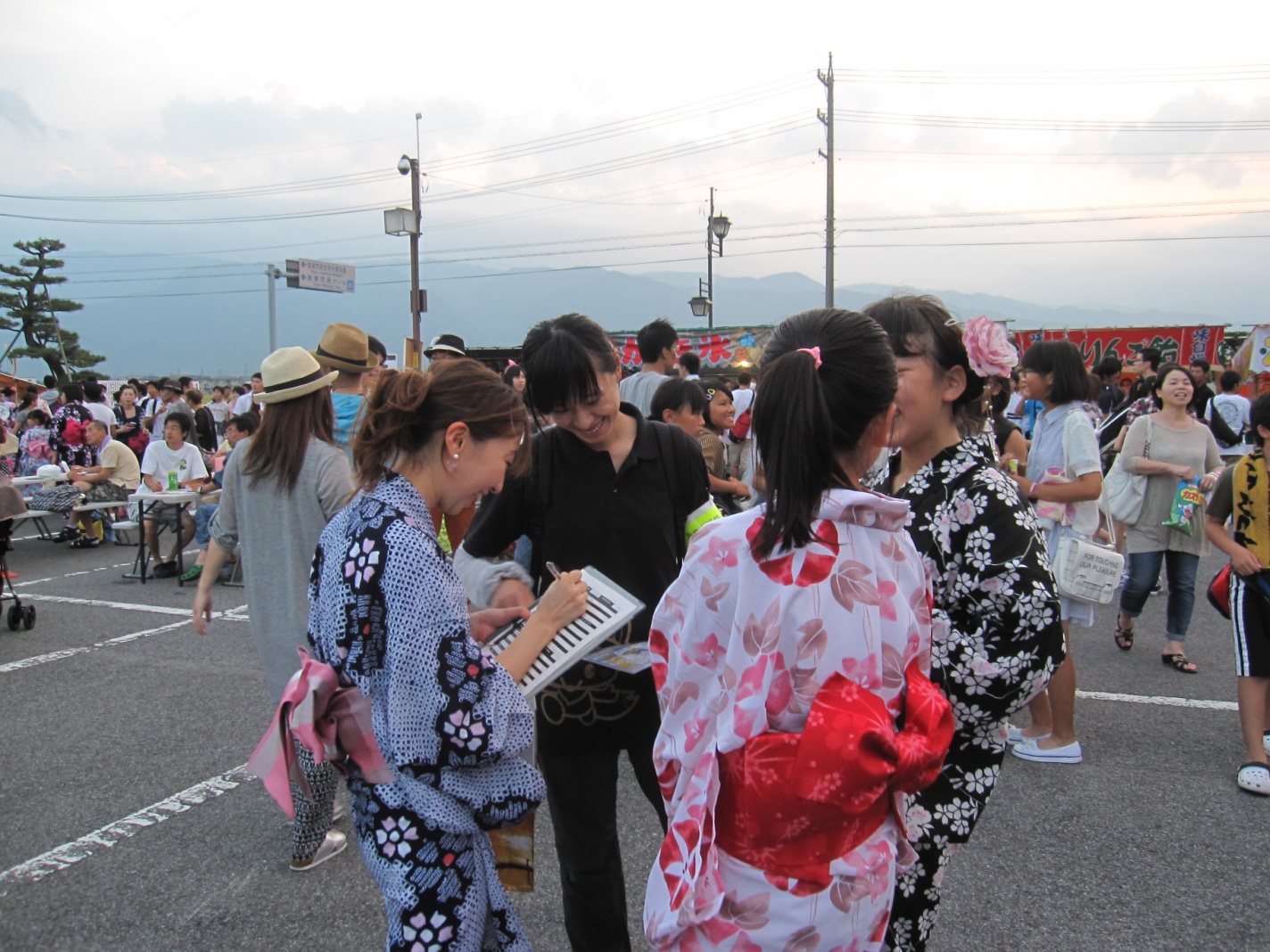 インタビュー中の様子
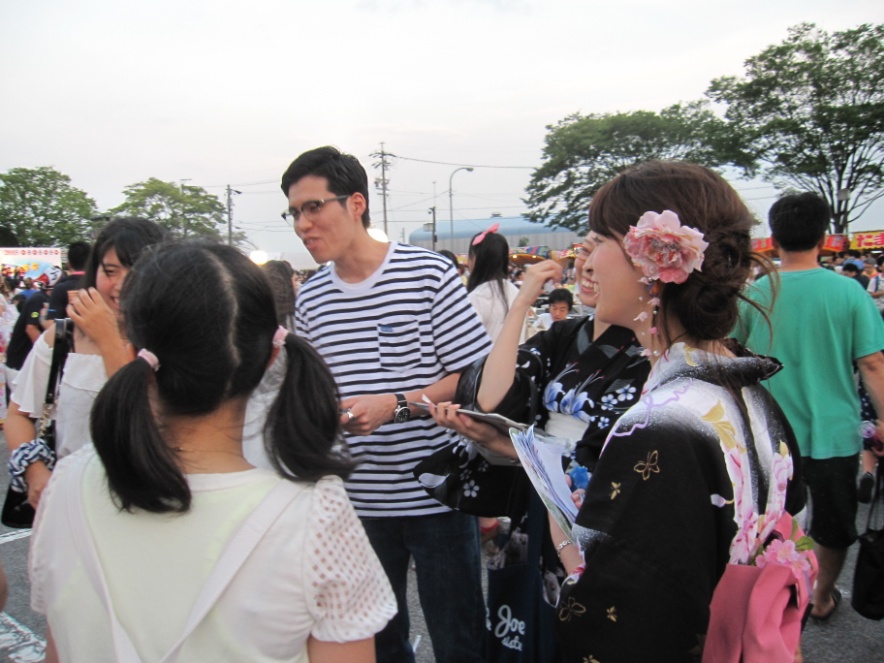 岐阜県海津市
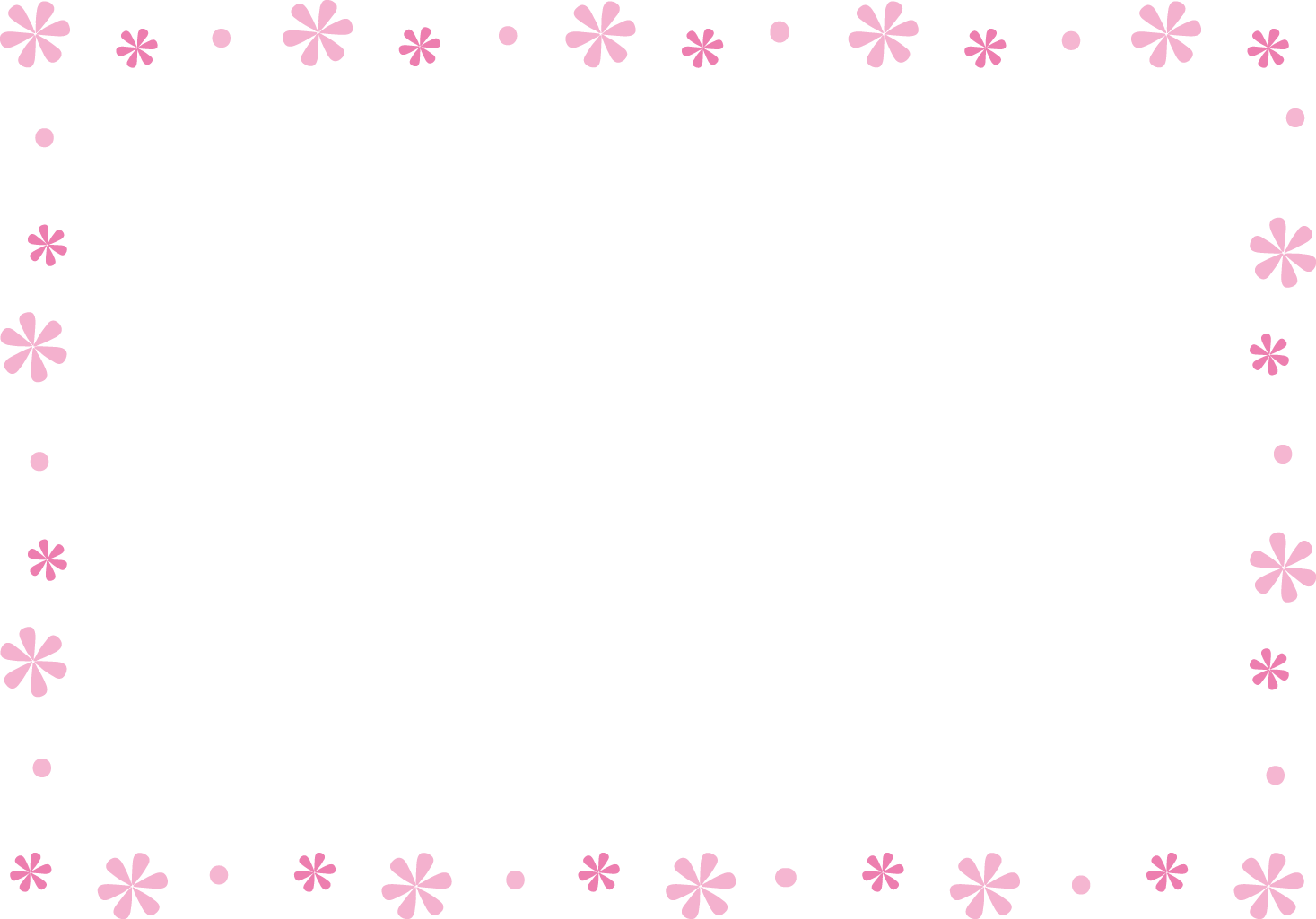 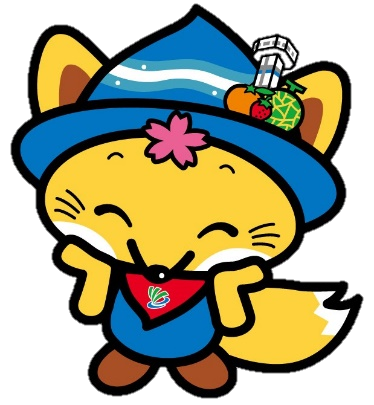 夏祭りインタビュー結果例
プロ野球選手
パティシエ、ケーキ屋さん
お笑い芸人
甲子園に出ること
ＨＡＰＰＹ
３ヶ国語を話せるようになりたい
あなたの夢
玉の輿にのる
公務員
仮面ライダー
絵本作家
医者
サッカー選手
イケメンな大人になりたい
ちょうちょになりたい
岐阜県海津市
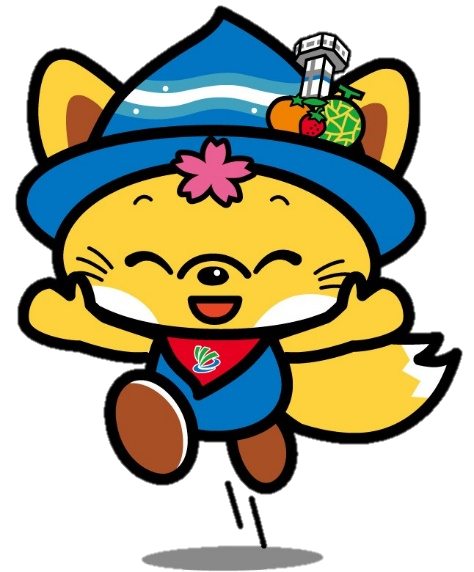 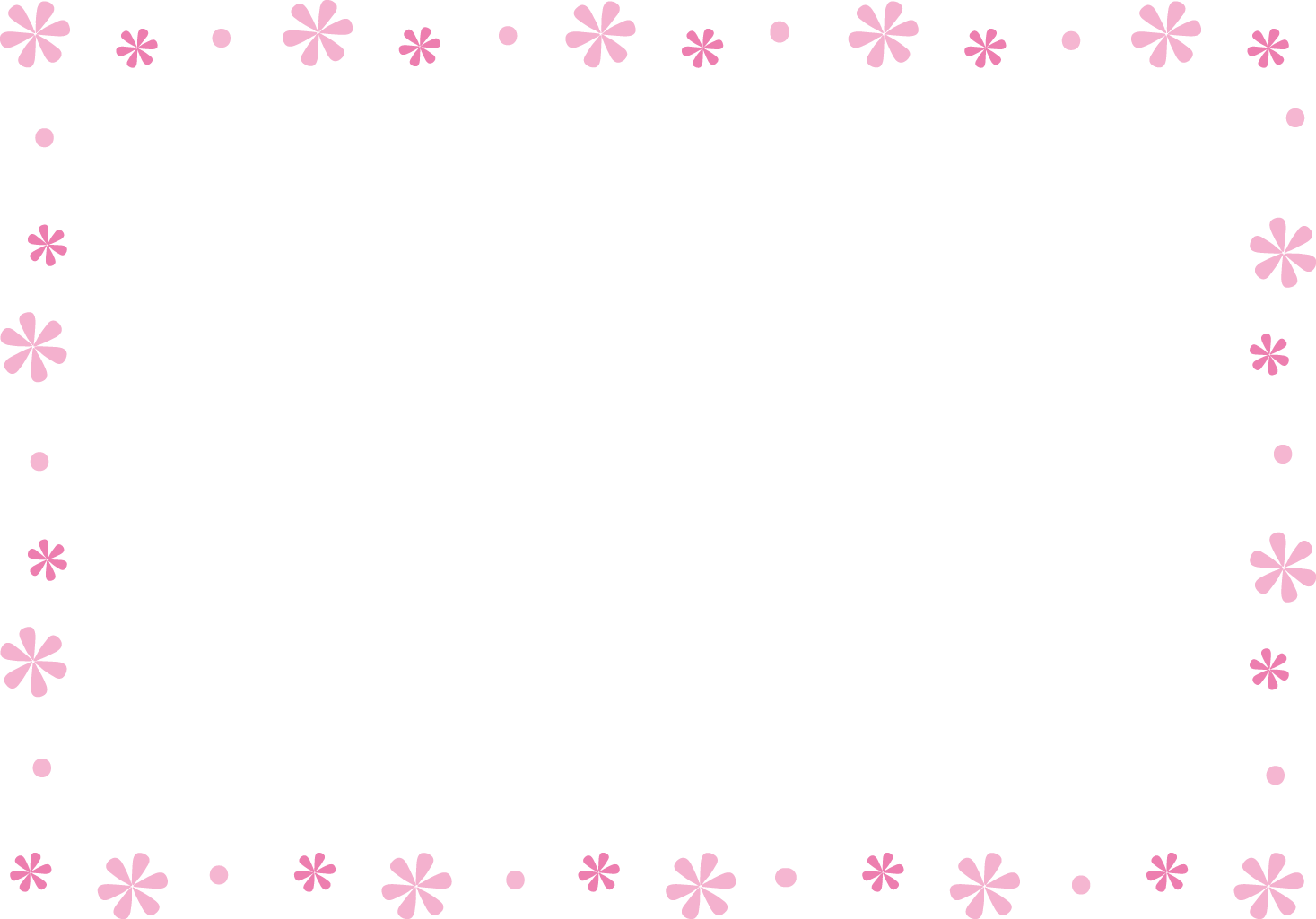 ご静聴ありがとうございました
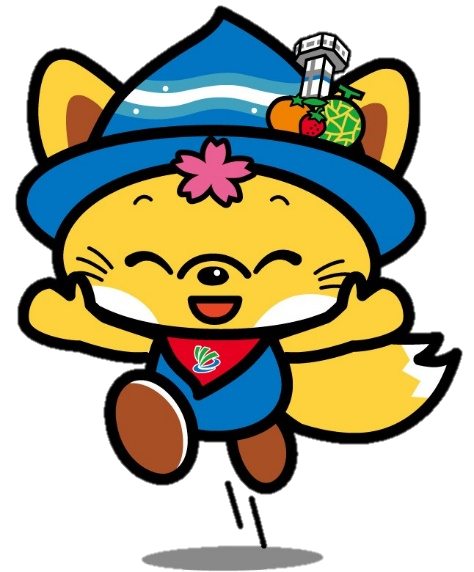 岐阜県海津市